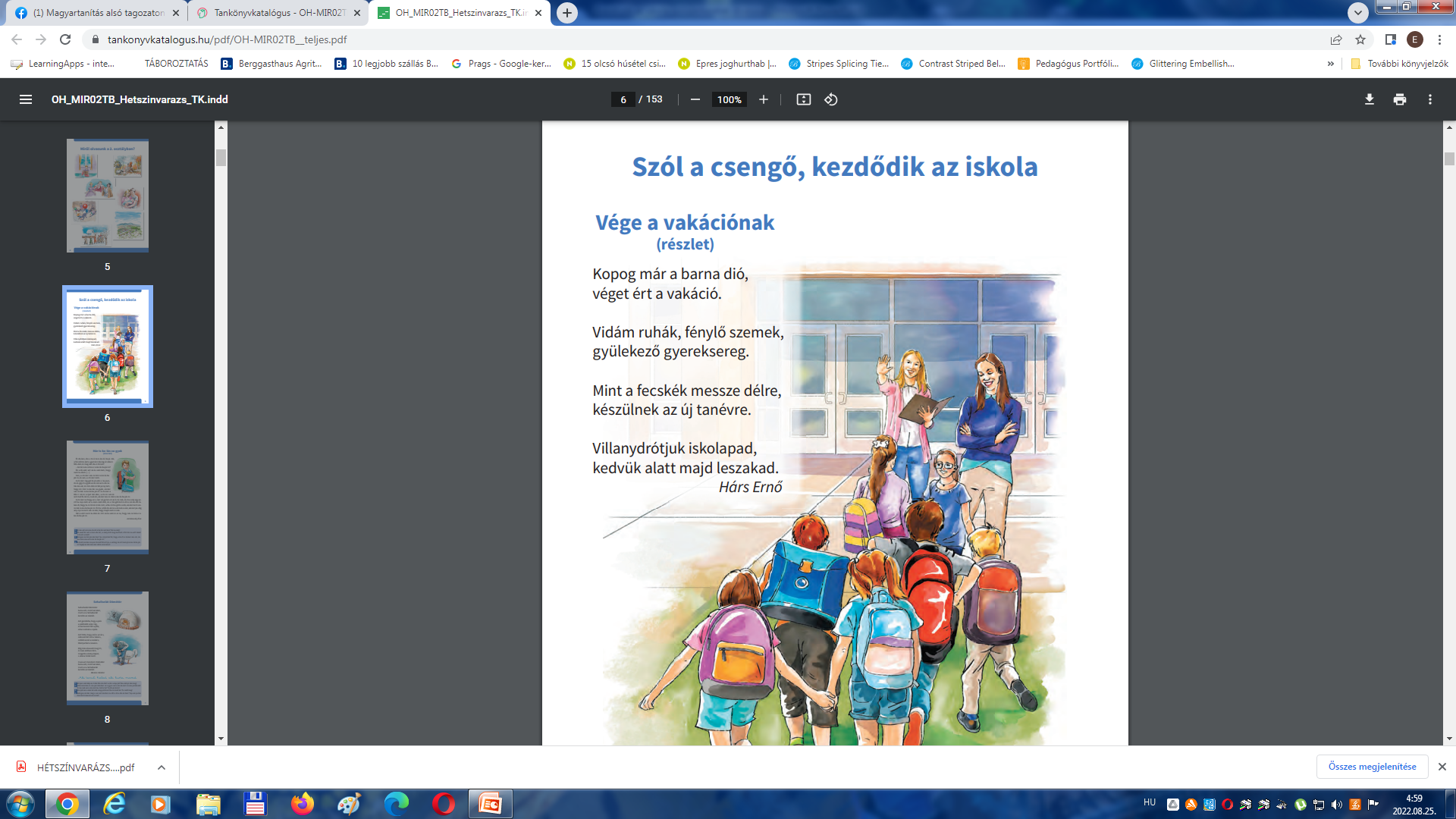 Kezdődik az iskola
Olvasd 
         hangosan 
                     a 
                         beúszó
                                  szószerkezeteket!
Olvasd hangosan a beúszó szószerkezeteket!
for-ró a-u-gusz-tus
de-rűs nap-ja-i
sely-mes vi-zé-ben
rin-ga-tó hul-lá-mok
vi-dám hang-ja
ék-te-len csen-ge-tés
ki-pi-rult arc-cal
szom-széd ut-cá-ban
ün-ne-pé-lyes szo-ron-gás
a-rany-szí-nű nap-fény
mo-soly-gós ta-ní-tó né-ni
is-me-rős hely-re
Másold le a következő szavakat!
új, dió, már, ért, barna, vidám, szemek